Forever
Guaranteed Income Plan
Long term security for your loved ones
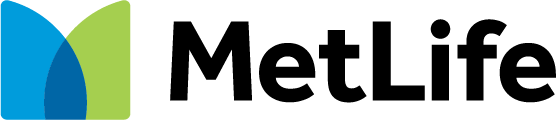 Guaranteed Income Plan assures a cheque every month up to a *maximum of 20 years for your loved ones in cases of:
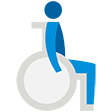 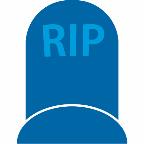 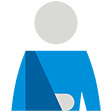 Dismemberment
Permanent Total Disability
Accidental Death
* You can select the benefit pay out period - which is available for 10, 15 or 20 years.
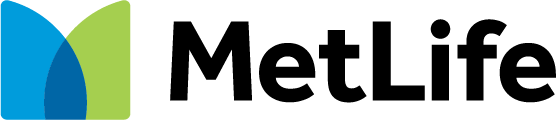 Unexpected / undesirable event which can result in disability or death!
The below table illustrates how much money you may guarantee for your family, if unfortunate events strike.

Sample illustration:
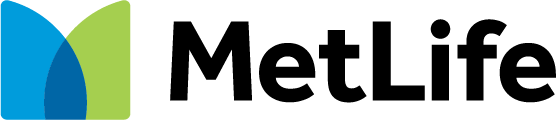 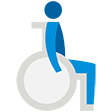 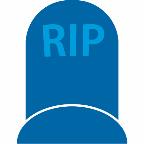 Details - Highlights
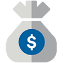 Currency: US Dollars
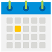 Benefit payout periods - 10, 15 or 20 years.
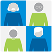 Issue Age : 18 - 66 years*
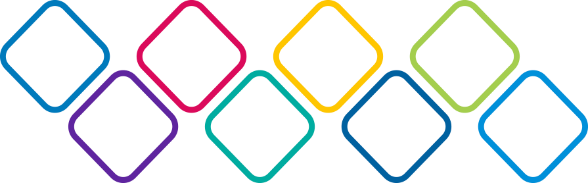 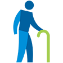 Expiry Age : 75 years

Expiry Age for Single Premium : 70 Years
Eligibility: Monthly benefit to be selected as per the monthly income of the applicant. Coverage can be offered for the same amount of the Monthly Income of the applicant.
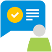 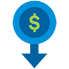 Minimum Benefit: $ 500 Monthly
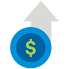 Maximum Benefit: $ 15,000 Monthly,   
Not to exceed applicant’s monthly income
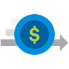 Mode of Payment : Annual / Semi-Annual / Single Premium
[Speaker Notes: Varies for Single Premium 
3yr - 18-66
5yr - 18-65
7yr - 18-63
10yr - 18-60]
Premium Table – Class A
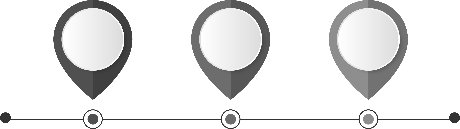 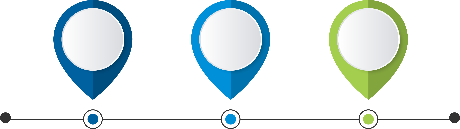 10
15
20
Benefit Period - Years
Premium Table – Class A
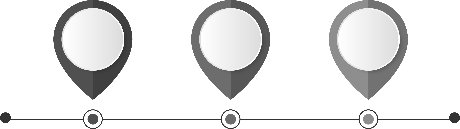 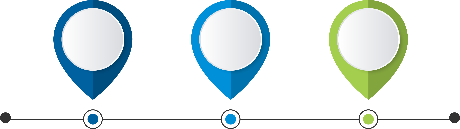 10
15
20
Benefit Period - Years
Premium Table – Class A
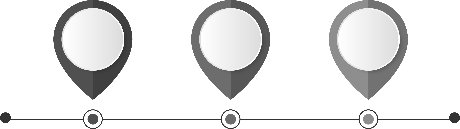 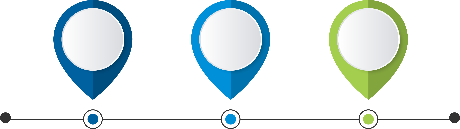 10
15
20
Benefit Period - Years
Questions?